Об итогах работы  Камчатстата за 2020 год
Петропавловск-Камчатский4 февраля 2021 года
Об итогах работы Камчатстата за 2020 год
01
Реализация Производственного плана статистических работ
02
Информационно-статистическое обслуживание. Взаимодействие с органами власти и управления
03
Взаимодействие со средствами массовой информации
04
Популяризация статистики
01. Реализация Производственного плана статистических работ
В рамках реализации Годового производственного плана работ Росстата за 2020 год Камчатстатом выполнено 1952 работы (с учетом периодичности). Собрано 74,3 тысячи отчетов по 569 формам статистического наблюдения (без учета сплошных наблюдений, переписей и отчетности, предоставляемой при наличии явлений).
Распределение работ, выполненных Камчатстатом в 2020 году, по направлениям статистики, процентов
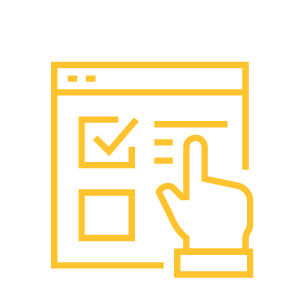 4
В соответствии с Производственным планом работ Росстата в 2020 году Камчатстатом было обеспечено:
предоставление оперативной статистической информации Федеральному инспектору по Камчатскому краю; Губернатору Камчатского края; органам исполнительной власти и местного самоуправления Камчатского края;
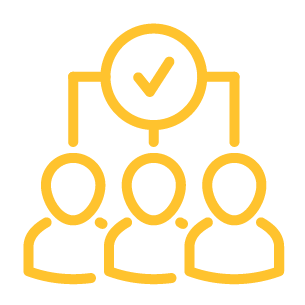 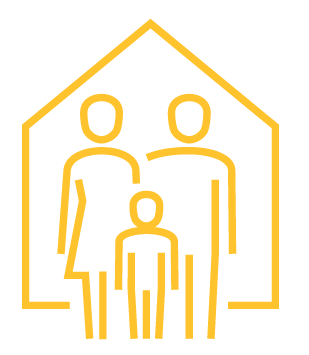 организация и проведение системы федеральных статистических наблюдений по социально-демографическим проблемам;
обеспечение показателями, необходимыми для оценки эффективности деятельности органов местного самоуправления Камчатского края;
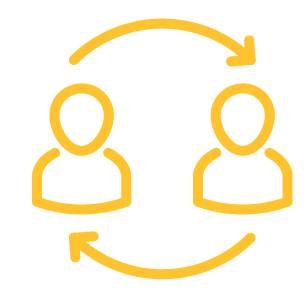 проведение выборочного наблюдения по вопросам использования информационных технологий и информационно-телекоммуникационных сетей;
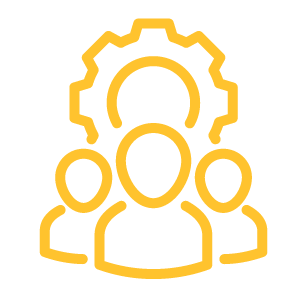 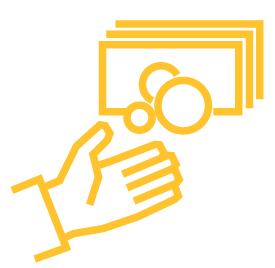 мониторинг потребительских цен;
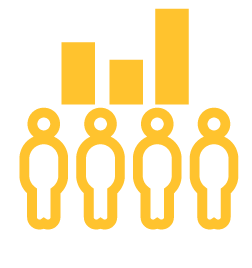 ежемесячное выборочное обследование рабочей силы;
федеральное статистическое наблюдение в сфере оплаты труда отдельных категорий работников социальной сферы и науки;
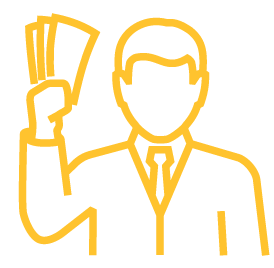 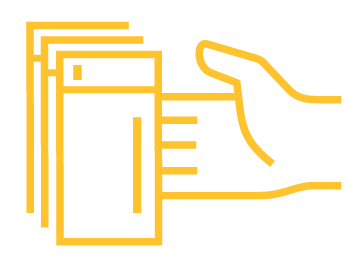 ежемесячный мониторинг задолженности по выплате заработной платы;
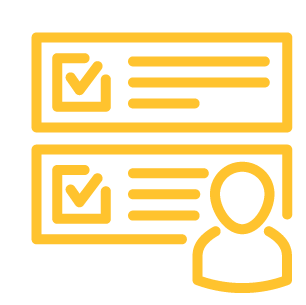 подготовка и выпуск  официальных статистических публикаций.
5
Ретроспективные пересчеты в 2020 году
индексы производства за 2015–2019 годы в связи с переходом на новый (2018) базисный год;
индексы производства на основе данных об объёмах произведённой промышленной продукции за 2019 год (четвертая оценка) и за 2020 год (вторая оценка);
отдельные показатели по сельскому хозяйству по муниципальным образованиям Камчатского края за 2007–2017 годы с учётом окончательных итогов ВСХП-2016;
покупательная способность среднедушевых денежных доходов» за 2013-2018 годы, с использованием величины макроэкономического показателя среднедушевых денежных доходов населения, определенной в соответствии с Методологическими положениями по расчету показателей денежных доходов и расходов населения (приказ Росстата от 2 июля 2014 года №465 с изменениями от 20 ноября 2018 года №680);
численность занятых в экономике, приходящейся на одного пенсионера за 2009-2016 годы, в связи с уточнением показателя «численность занятых в экономике».
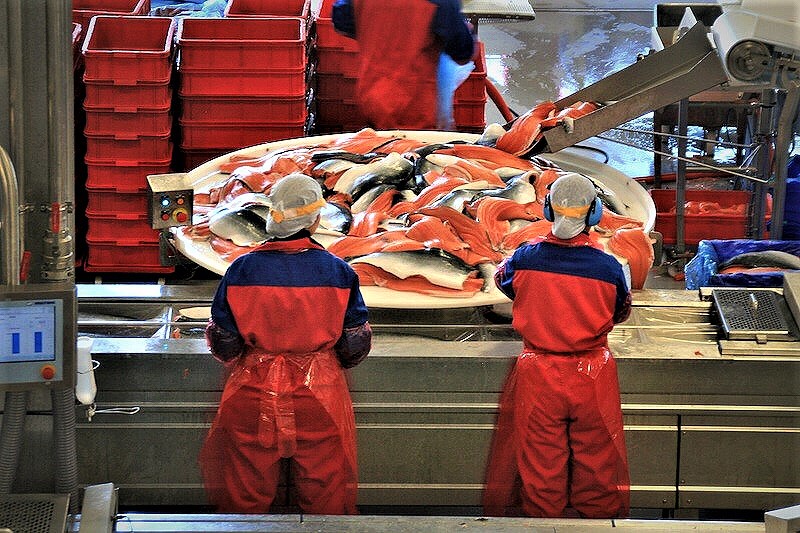 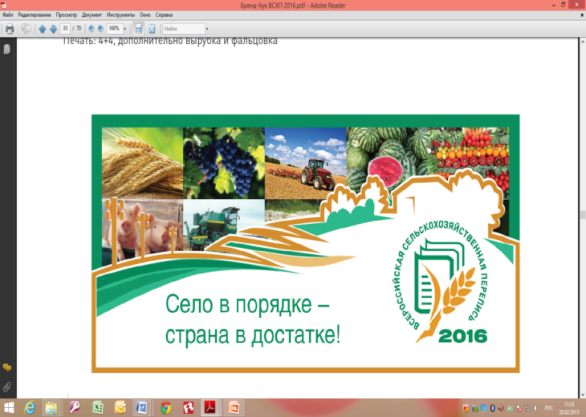 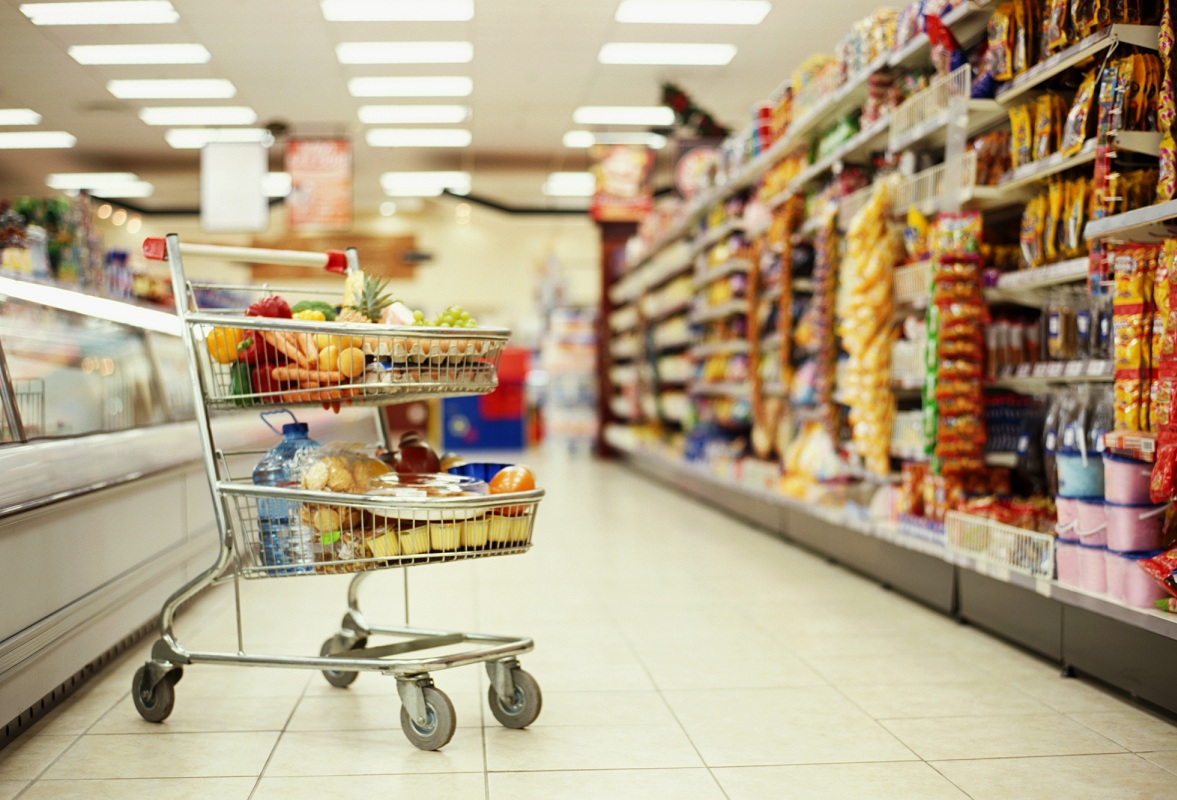 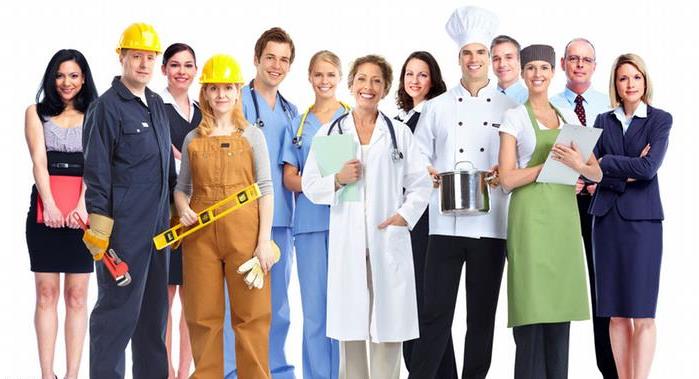 6
Выборочные наблюдения по социально-демографическим проблемам в 2020 году
Выборочное федеральное статистическое наблюдение состояния здоровья
Выборочное наблюдение участия населения в непрерывном образовании
Комплексное обследование условий жизни населения
Выборочное наблюдение доходов населения и участия в социальных программах
408 домохозяйств
288 домохозяйств (243 - случайная выборка, 45 - целевая выборка)
960 домохозяйств
540 домохозяйств
7
Бухгалтерская отчетность
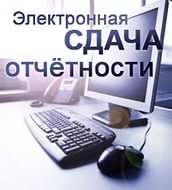 Количество юридических лиц, предоставивших годовую бухгалтерскую отчетность, единиц
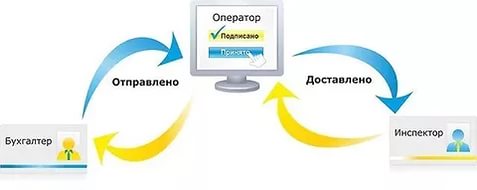 8
Сбор статистических данных в электронном виде
Доля отчетности, предоставляемой респондентами (крупными, средними предприятиями и некоммерческими организациями) в электронном виде, процентов
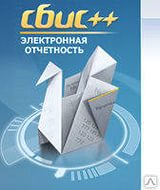 В 2020 году Камчатстат осуществлял прием первичных статистических данных по формам федерального статистического наблюдения в электронном виде через  систему  Web-сбора и по телекоммуникационным каналам связи от 13 спецоператоров (+1 к 2019 году).
9
02. Информационно-статистическое обслуживание. Взаимодействие с органами власти и управления.
Информационное обеспечение в 2020 году
Оказано государственных услуг  по предоставлению статистической информации, единиц
11
Выпуск информационно-статистических изданий
Выпуск информационно-статистических изданий* , единиц
* Уменьшение количества изданий, выпущенных на коммерческой основе, обусловлено увеличением количества информации, размещенной в открытом доступе на интернет-портале.
12
Внедренные инновации и лучшие практики при информационном обеспечении в 2020 году
Разъяснение методологии и порядка формирования статистической информации в формате теле- и видеоконференцсвязи
участие в работе межведомственных  рабочих групп, комиссий, рабочих совещаний в Правительстве Камчатского края, Прокуратуре Камчатского края
проведение вебинаров для специалистов органов исполнительной власти и местного самоуправления (в 2020 году - 4 семинара)
проведение экономических занятий для специалистов Отделения по Камчатскому краю Дальневосточного  Главного Управления Центрального банка Российской Федерации, органов местного самоуправления
Выпуск аналитических обзоров  (с учетом изучения потребностей пользователей - органов государственной власти и местного самоуправления)
в 2020 году выпущено 20 аналитических обзоров по заказу Министерства экономического развития и торговли  Камчатского края (в 2019 году - 21, в 2018 году - 20)
13
03. Взаимодействие со средствами массовой информации
Сотрудничество со средствами массовой информации
Распределение статей, пресс-релизов, инфографики, подготовленных для средств массовой информации в 2020 году, по направлениям статистики, процентов
Число статей, пресс-релизов, инфографики, подготовленных для средств массовой информации,единиц
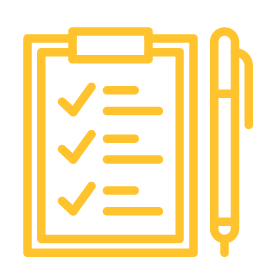 15
Сайт Камчатстата
Посещаемость интернет-портала Камчатстата, единиц
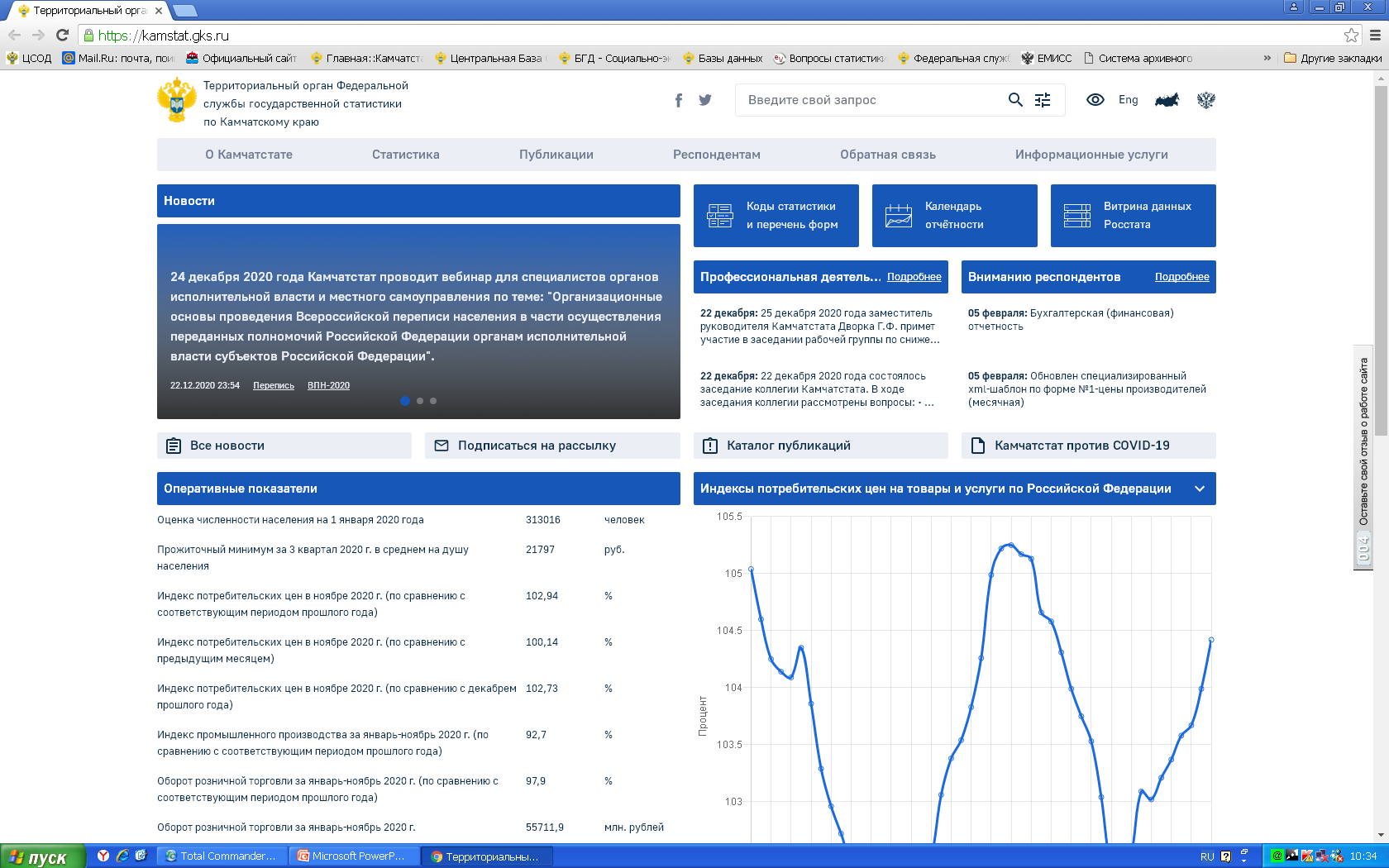 16
Информационное обеспечение
Упоминание Камчатстата в СМИ, социальных сетях и на сайтах органов исполнительной власти и местного самоуправления в 2020 году по месту публикации, единиц
Упоминание Камчатстата в СМИ, социальных сетях и на сайтах органов исполнительной власти и местного самоуправления, единиц
17
04. Популяризация статистики
Популяризация статистики и повышение статистической грамотности
Популяризация деятельности Камчатстата
Использование новых форматов подачи материала в открытом доступе
Выпуск информационно-аналитических материалов, приуроченных к юбилейным и памятным датам
Работа со школьниками и студентами
к 280-летие г.Петропавловска-Камчатского
проведение «Дня открытых дверей» в интерактивном формате)
проведение открытых уроков для учащихся школ
инфографика
презентации
привлечение  к участию в конкурсе «Тренд» учащихся образовательных организаций края
к 90-летие Корякского округа
участие (в том числе заочное) в региональных и межрегиональных выставках, конференциях
видеоролики («Путеводитель по сайту Камчатстата», «Камчатка в годы Великой Отечественной войны»)
организация регионального этапа международного конкурса постеров  (ISLP) по статистике среди школьников и студентов
к 75-летие Победы в ВОВ
19
Участие специалистов Камчатстата в конкурсах, образовательных и просветительных акциях
Повышение статистической и экономический грамотности
участие специалистов Камчатстата в челлендже Росстата ко Всемирному дню статистики «Мой Росстат»
участие специалистов Камчатстата в образовательных и просветительных акциях
«Статистический диктант»
участие специалистов Камчатстата в конкурсе «Лидеры Росстата»
«Всероссийский экономический диктант»
«Всероссийский диктант по общественному здоровью»
участие специалистов Камчатстата во флэшмобе «Запусти самолет переписи»
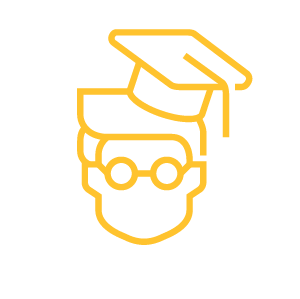 20
Спасибо 
за внимание
21